EXL332
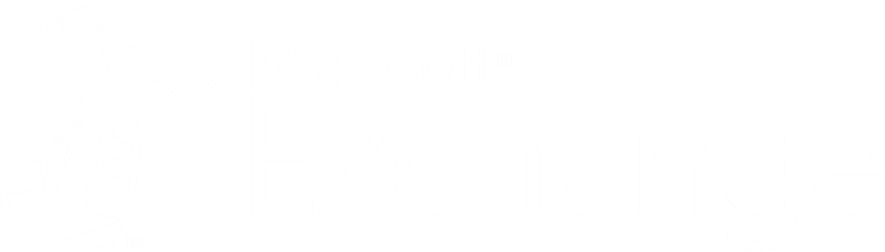 Managing and Troubleshooting Exchange Server 2013 Email Delivery
David Elfassy
Netlogon Technologies Inc.
david@netlogon.com
Agenda
Implementing Exchange Transport Services
Configuring and Managing Transport Services
Troubleshooting Transport Services
Implementing High Availability for Transport Services
EXL332
Troubleshooting Transport Services
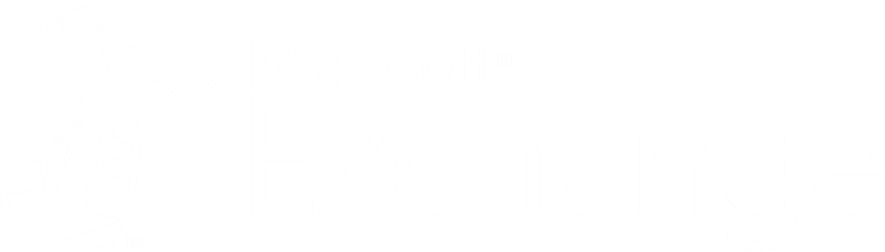 David Elfassy
Netlogon Technologies Inc.
david@netlogon.com
Module Overview
Message Tracking using Delivery reports
Enabling Transport Logging
Reviewing Transport Logs
Troubleshooting Transport by Using the Queue Viewer
Using 3rd Party Troubleshooting Tools
EXL332
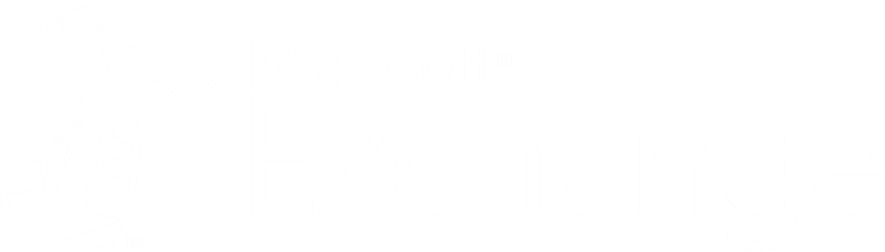 Message Tracking using Delivery reports
Demo


David Elfassy
Netlogon Technologies Inc.
david@netlogon.com
EXL332
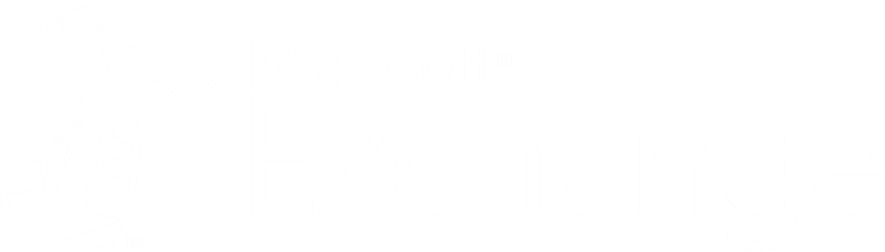 Enabling Transport Logging
Demo


David Elfassy
Netlogon Technologies Inc.
david@netlogon.com
EXL332
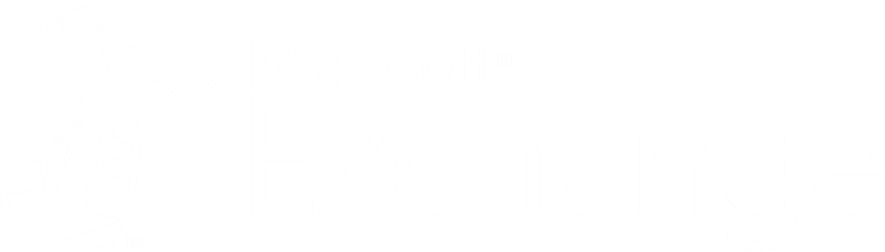 Reviewing Transport Logs
Demo


David Elfassy
Netlogon Technologies Inc.
david@netlogon.com
EXL332
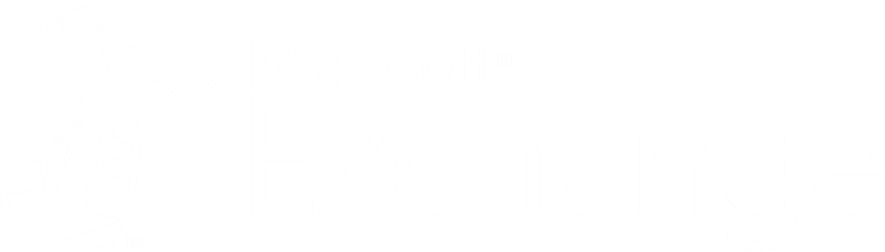 Troubleshooting Transport by Using the Queue Viewer
Demo


David Elfassy
Netlogon Technologies Inc.
david@netlogon.com
EXL332
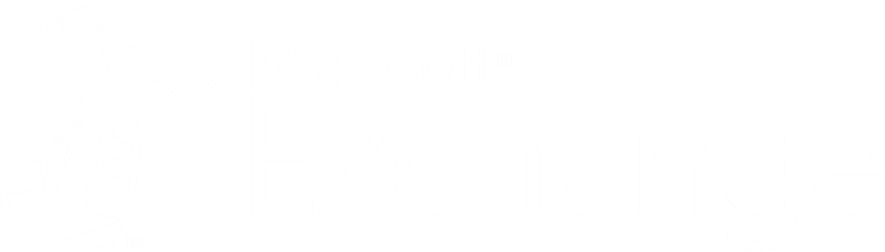 Using 3rd Party Troubleshooting Tools
Demo


David Elfassy
Netlogon Technologies Inc.
david@netlogon.com
EXL332
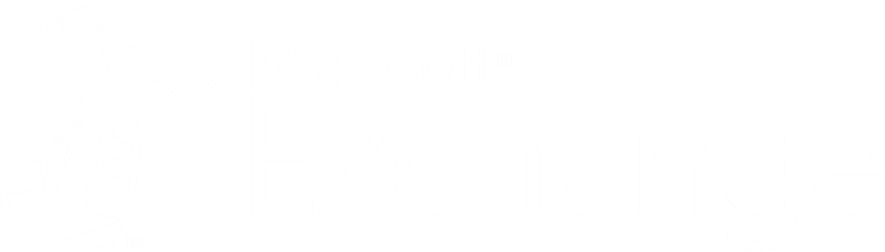 Troubleshooting Transport Services
Conclusion


David Elfassy
Netlogon Technologies Inc.
david@netlogon.com
Module Review
Message Tracking using Delivery reports
Enabling Transport Logging
Reviewing Transport Logs
Troubleshooting Transport by Using the Queue Viewer
Using 3rd Party Troubleshooting Tools